Урок по предмету: «Основы
религиозных культур и светской этики» 
Модуль: «Основы православной культуры»
Автор: А. В. Кураев
Подготовила: учитель начальных классов
МКОУ «Средняя общеобразовательная школа №6»
города Кирова Калужской области
Федотова Татьяна Дмитриевна,
высшая квалификационная категория
Христианин в труде
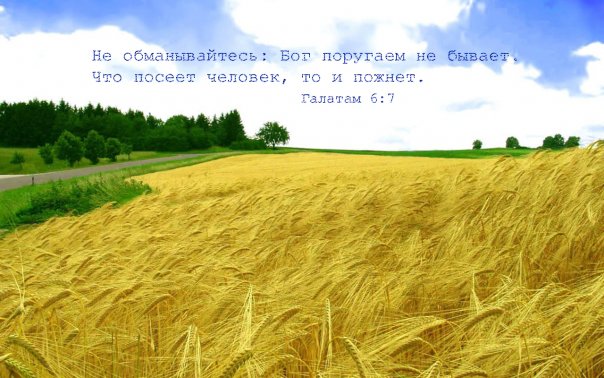 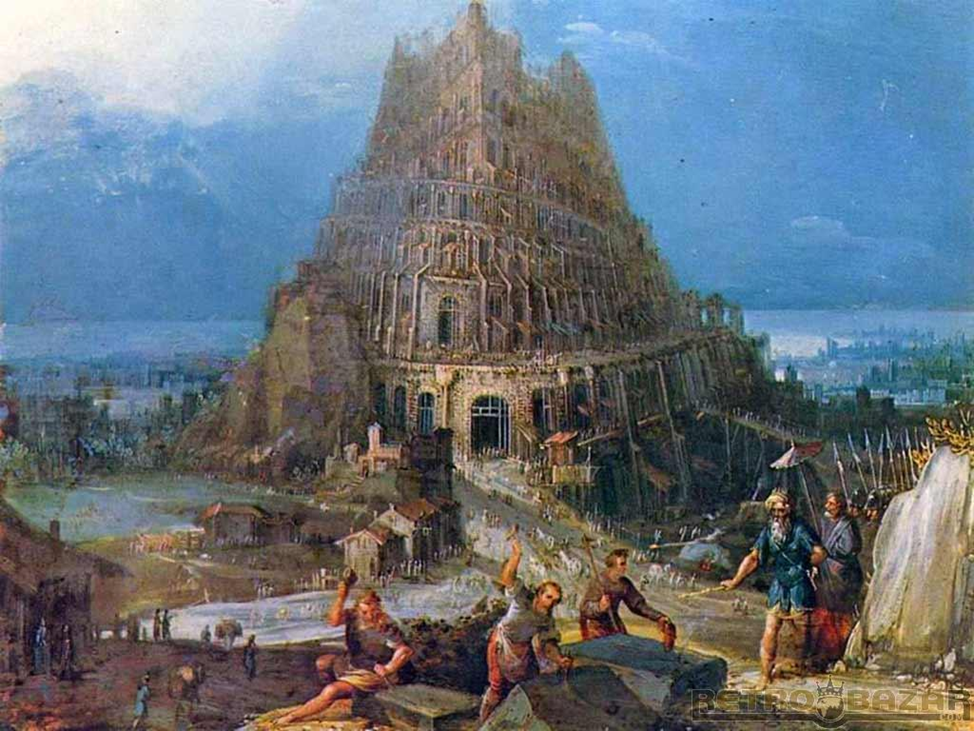 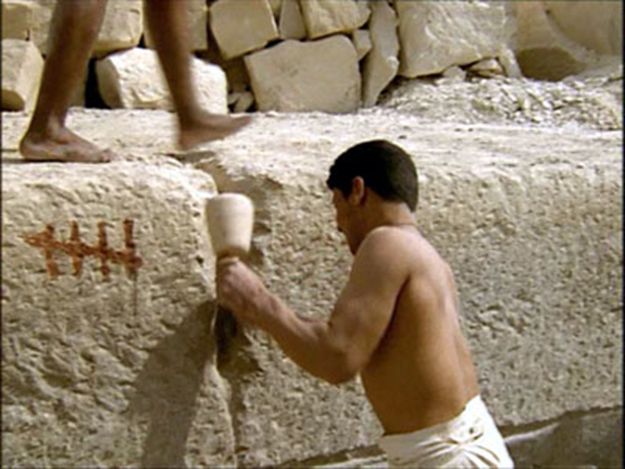 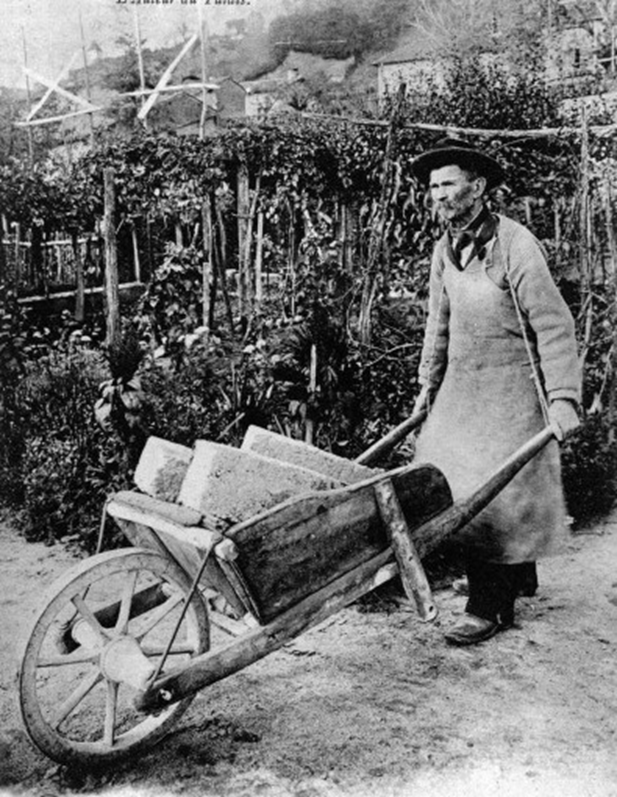 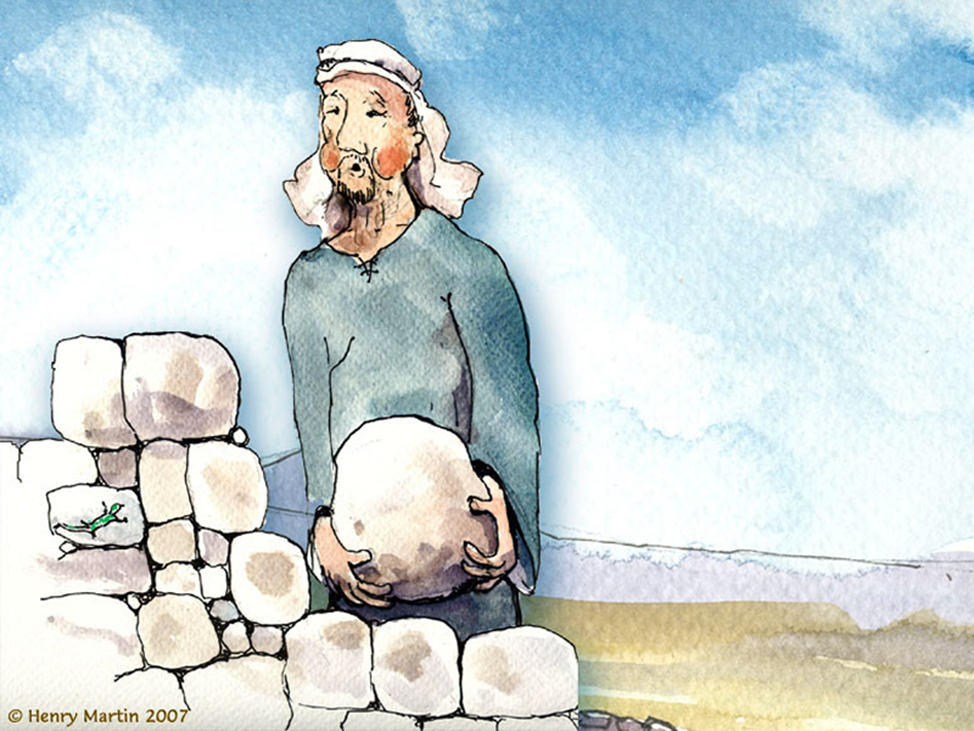 Цели урока
Определить, как нужно относиться к труду?
Узнать о первом грехе людей.
Выяснить, какой труд напрасен?
Девиз урока

«Какие труды, такие и плоды!»
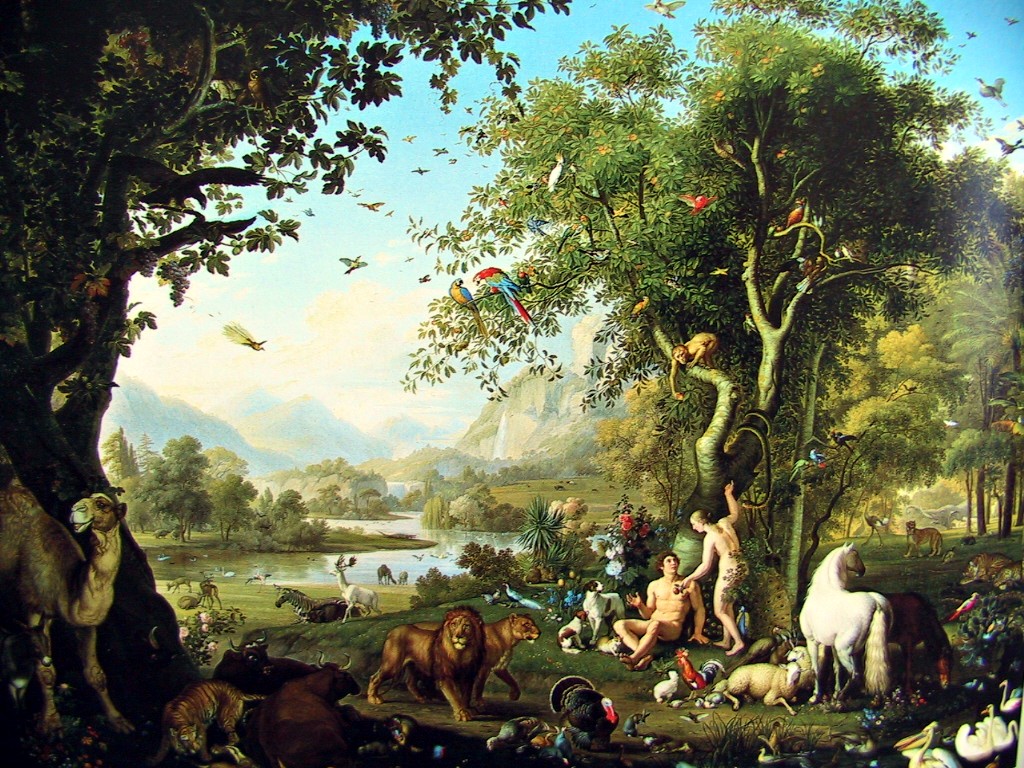 Заповеди первым людям
«нареки имена животным»
умножение жизни
«не вкушайте плодов 
от древа познания добра 
и зла»
возделывание сада
познание мира
«плодитесь 
и размножайтесь, 
и наполняйте землю»
пост
«возделывай и храни райский сад»
ПОСТ
- временное воздержание от чего - то 
  хорошего ради того, чтобы
  приобрести нечто лучшее.
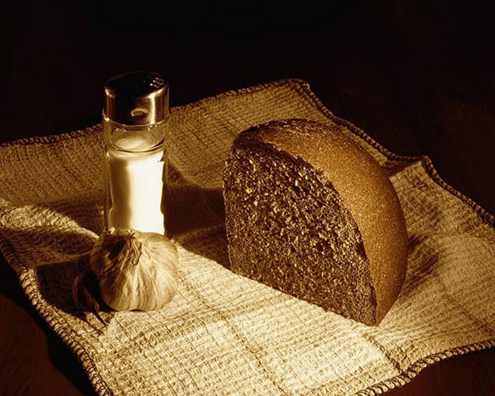 - это воздержание на определённый срок от скоромной пищи и другие ограничения по предписанию церкви.
- это не только некоторые изменения в составе пищи, то есть отказ от скоромной пищи, но, главным образом покаяние, воздержание телесное и духовное, очищение сердца через усиленную молитву.
«Кто ограничивает пост одним воздержанием от пищи, тот весьма бесчестит его. Не одни уста должны поститься – нет, пусть постятся и око, и слух, и руки, и ноги, и всё наше тело».
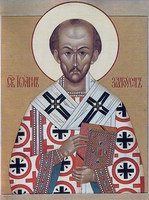 Св. Иоан Златоуст
Монахи
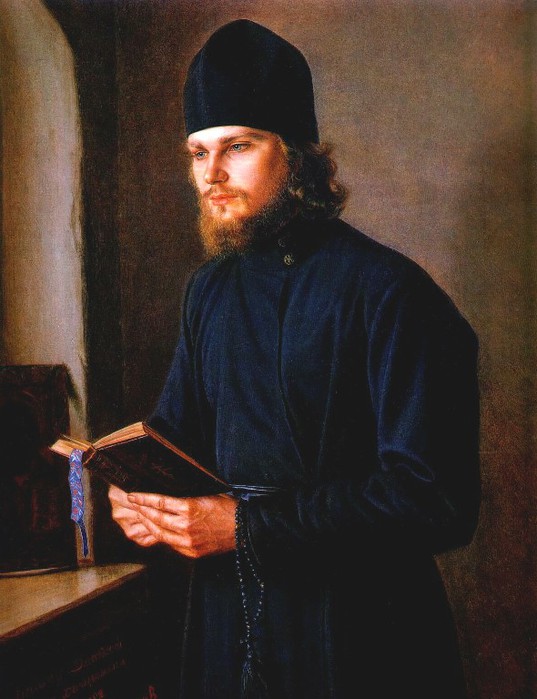 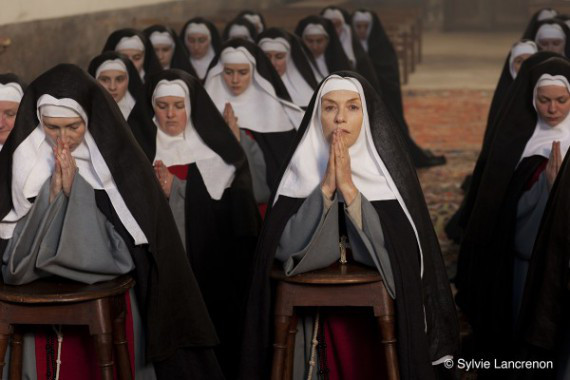 Святые
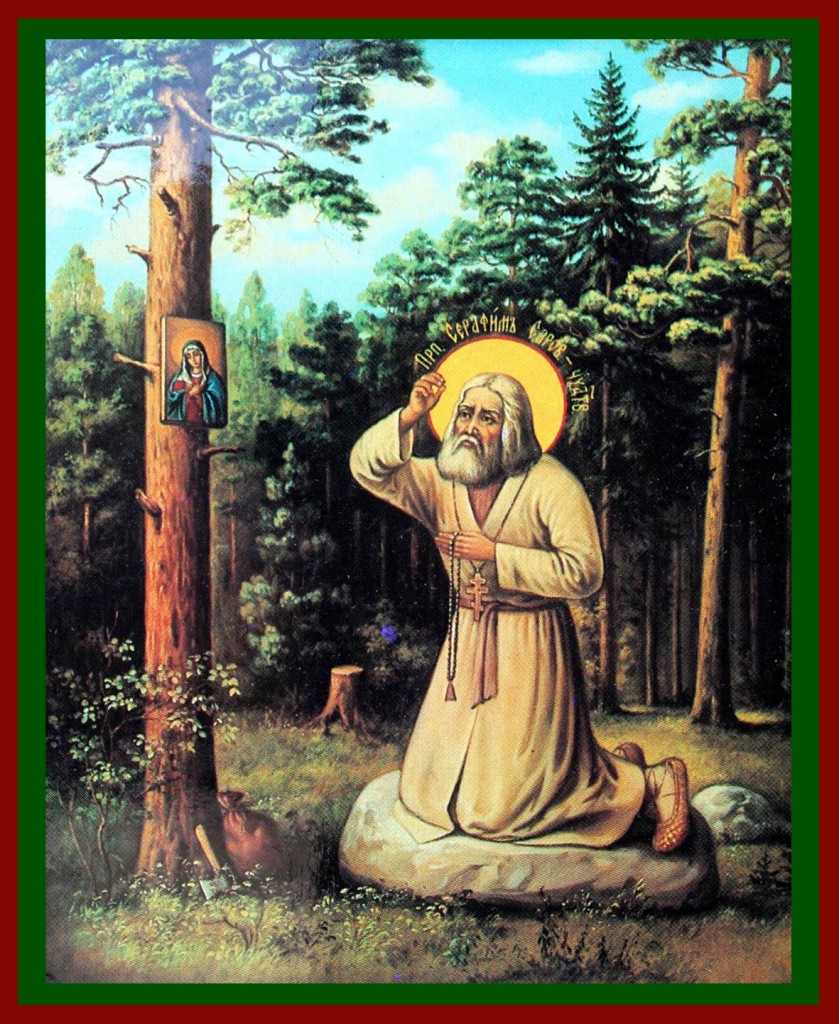 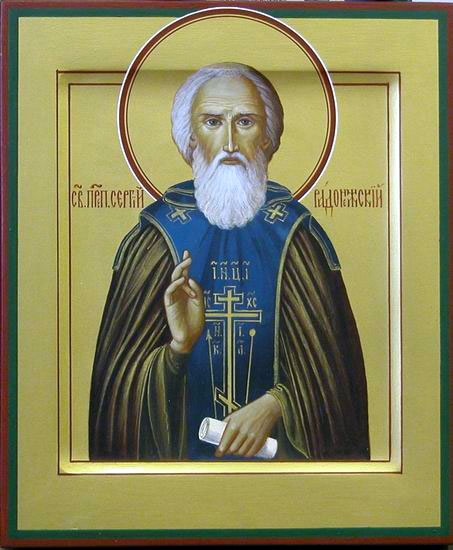 Первые грехи человека – лень и гордыня
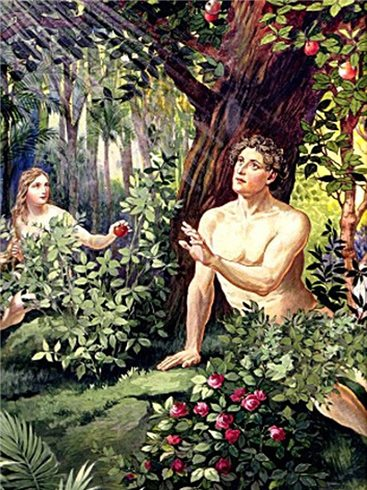 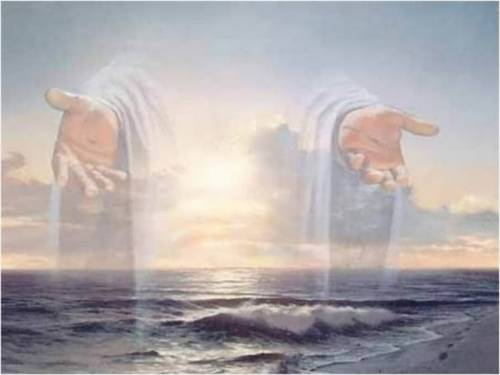 Спасение людей –
необходимость повседневного труда 
«в поте лица своего»
Повседневный труд - это
Вечером после дня
Каждый день
Весь день
Работать 
«в поте лица своего» - это
Работать усердно
Работать до пота
Работать тяжело, много
Цель труда
ПОЛЬЗА
ОБОГАЩЕНИЕ
Приближает 
к Богу
Отдаляет
 от Бога
Как трудились Святые земли Русской?
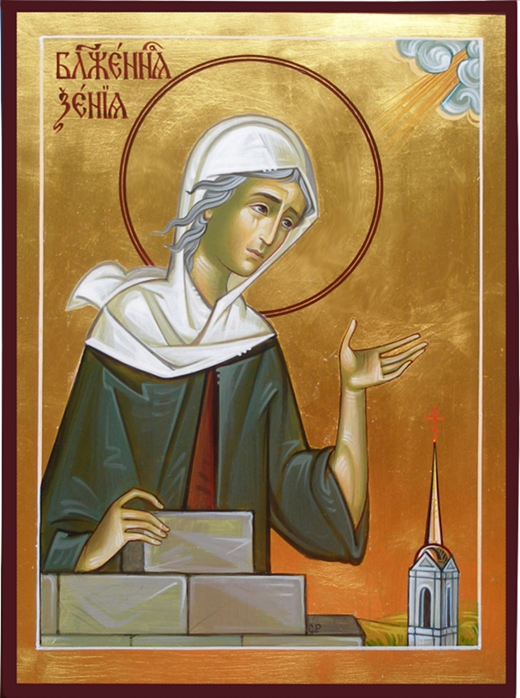 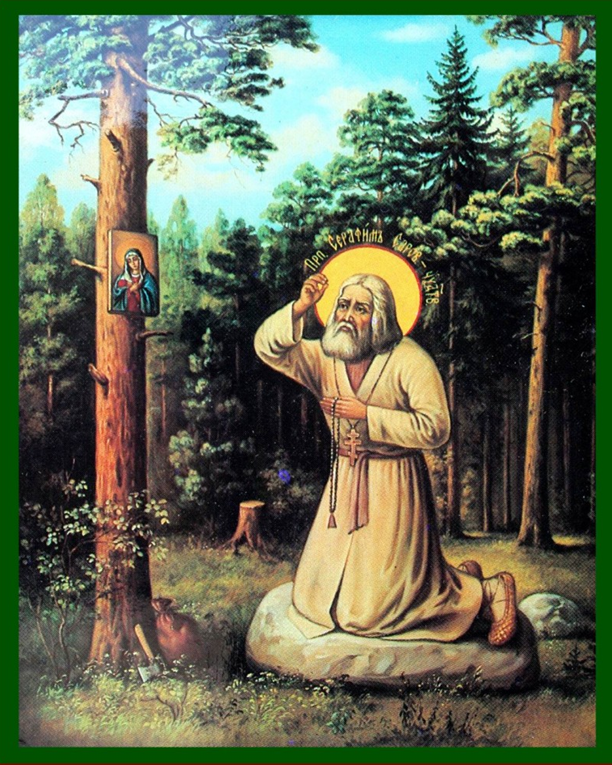 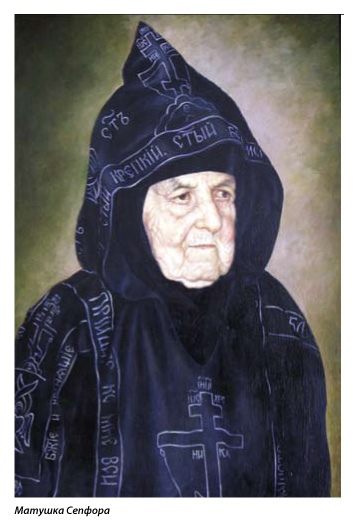 ТРУД
Радость
Знания
Опыт
Закаляет характер
Средство пропитания
«Тот, кто занят, работаю, не скоро допускает что- либо излишнее и в делах, и в словах, и в мысли, так как вся душа его совершенно предана трудолюбивой жизни».
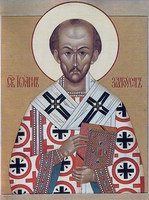 Св. Иоан Златоуст
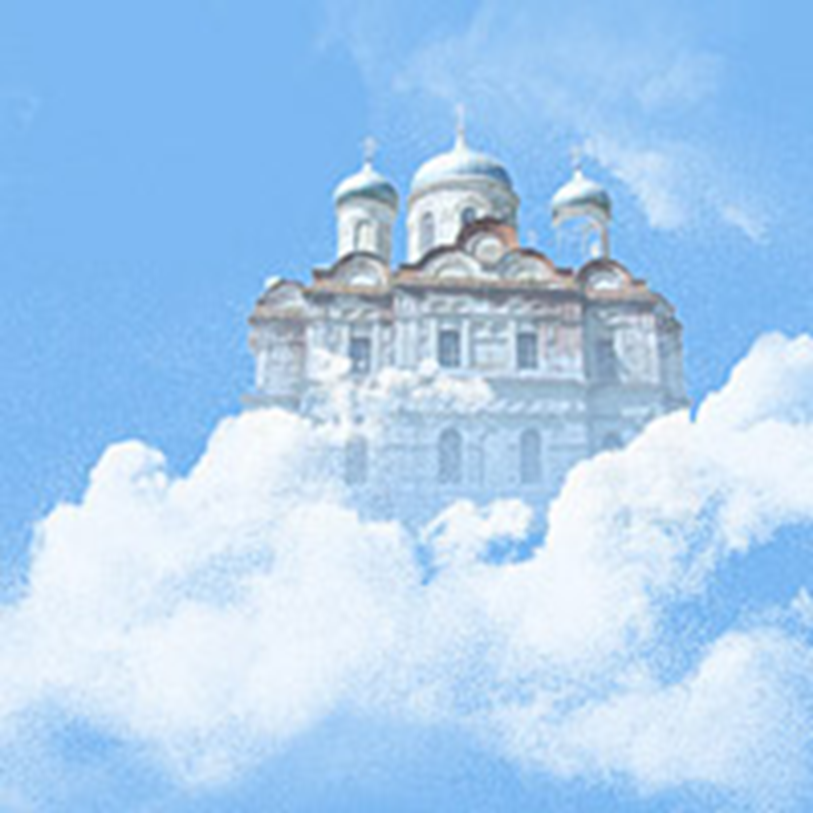 Мне было интересно,
у меня всё получилось
Мне было интересно, 
но я испытывал трудности
Мне было трудно 
и не интересно
Спасибо за работу!
Интернет - источники
https://go.mail.ru/search_images?rf=11956636&sbmt=1487185083544&fm=1&gp=820330&q=%D1%84%D0%BE%D1%82%D0%BE%D0%B3%D1%80%D0%B0%D1%84%D0%B8%D
https://go.mail.ru/search_images?rf=11956636&sbmt=1487185403171&fm=1&gp=820330&q=%D1%84%D0%BE%D1%82%D0%BE%D0%B3%D1%80%D0%B0%D1%84%D0%B8%D1%8F+%D0%BC%D0%BE%D0%BD%D0%B0%D1%85%D0%BE%D0%B2+#urlhash=3633254217168349200
https://go.mail.ru/search_images?rf=11956636&sbmt=1487186007950&fm=1&gp=820330&q=%D0%B8%D0%BA%D0%BE%D0%BD%D1%8B+%D1%81%D0%B5%D1%80%D0%B0%D1%84%D0%B8%D0%BC%D0
https://go.mail.ru/search_images?rf=11956636&sbmt=1487186281095&fm=1&gp=820330&q=%D0%B8
https://go.mail.ru/search_images?rf=11956636&fm=1&gp=820330&q=%D0%B0%D0%B2%D0%B2%D0%B0%D0%94%D0%BE%D1%80%D0%BE%D1%84%D0%B5%D0%B9%20%
narmed.ru